Презентация  на тему: «У кого какая мама»(домашние животные)
Составила: Кучеренко Майя Евгеньевна
Говорит котенку кошка:
Подрасти еще немножко.
Но не терпится малышке
Поиграть с ней в кошки –мышки.
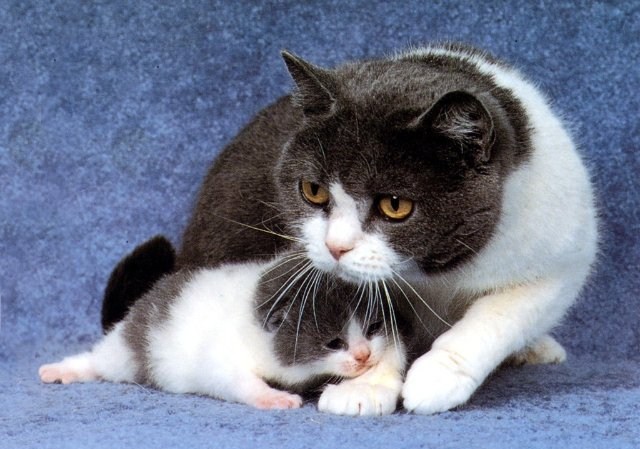 Как она мяукает?
 Что ты видишь у кошки
 на мордочке, а на лапках?
Как ты думаешь как его 
зовут?
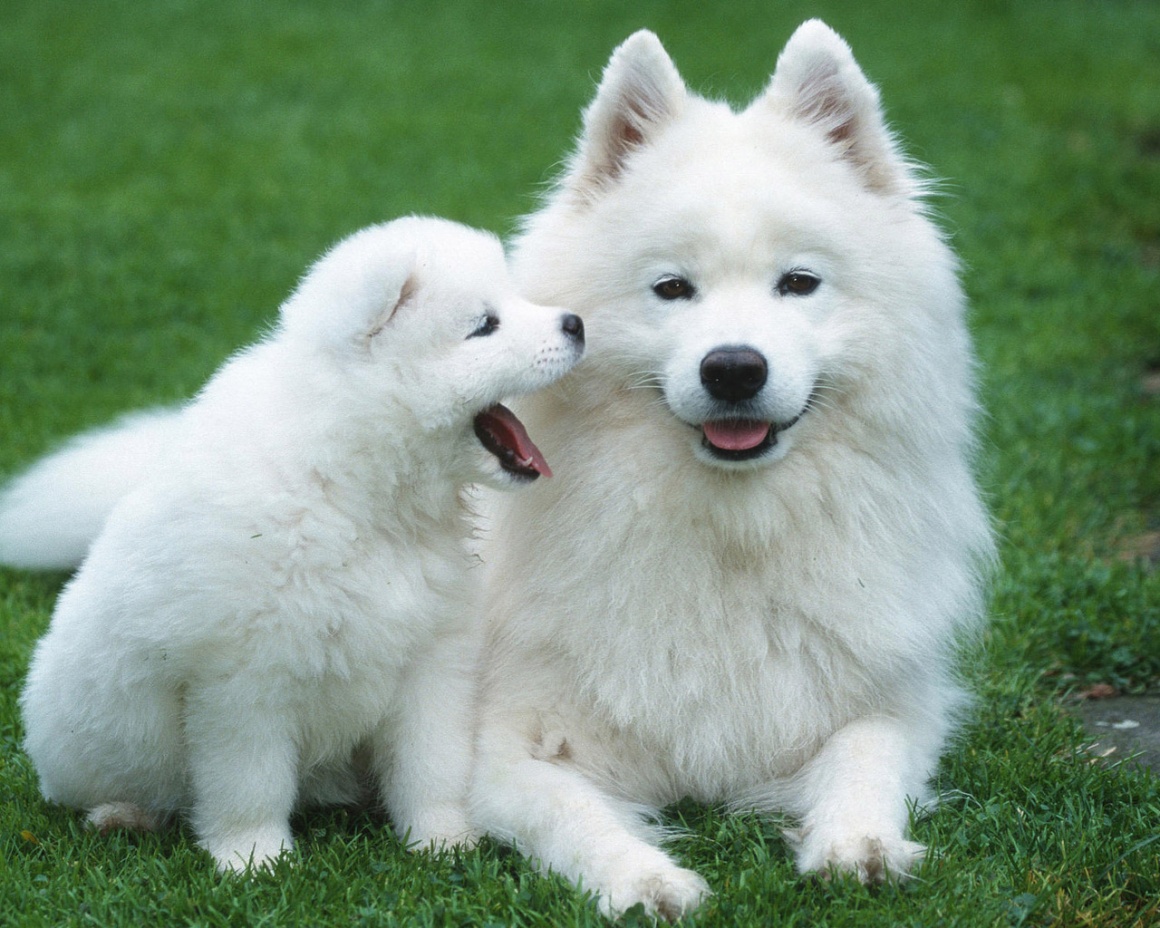 С днем рождения, щеночки! – 
Мама всех целует в щечки.
А щеночки, хвосты задрав,
Отвечают ей: «Гав –гав!»
Как она лает?
Что есть у собаки?
 Чем покрыта собака?
 Какое имя ты бы дал щенку?
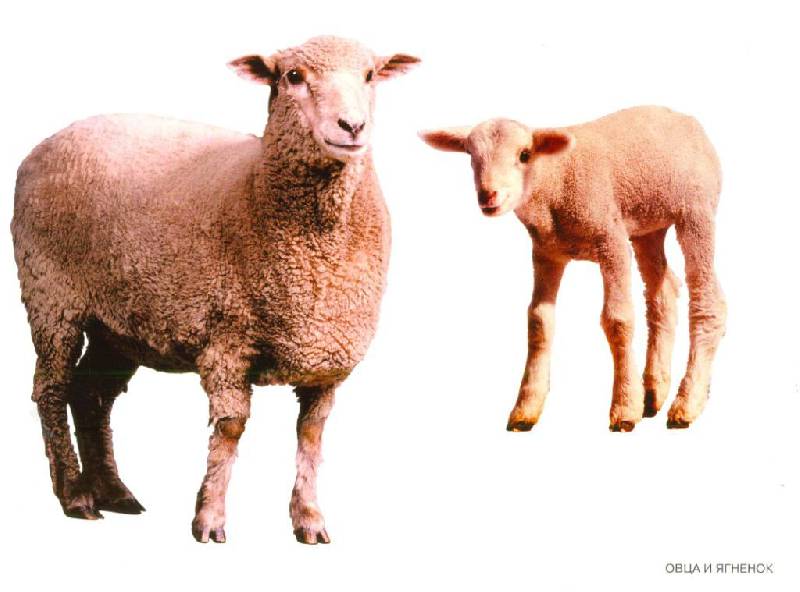 Блеет ласково овечка,
Видя сына у крылечка – 
Белокурого ягненка,
Очень нежного ребенка.
_ Как зовет сына овечка?
Чем покрыта овечка?
- Какая шерсть у овечки?
Что ты видишь у козы?
 Как она кричит?
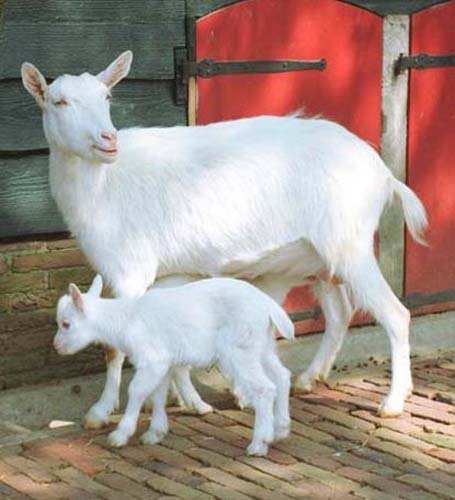 Беспокоиться коза
О своем сынишке – крошке:
Начинается гроза – 
У него намокнут ноги
Утка- мама любит воду
И в холодную погоду 
Водит на реку утят:
Плавать деточки хотят!
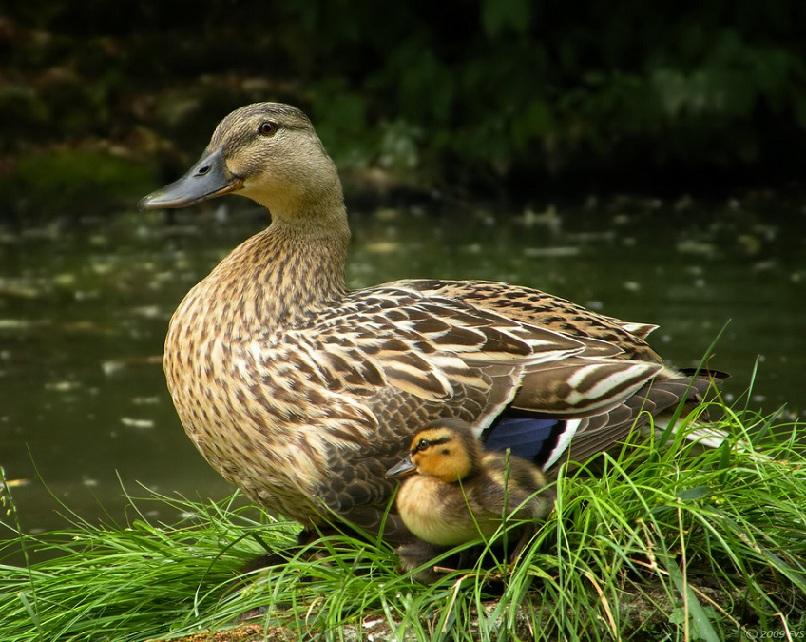 Как крякает уточка?
 Как называют деток уточки?
Подставляет солнцу спинку
Лежебока – поросенок.
Смотрит ласково на свинку – 
Это мама и ребенок.
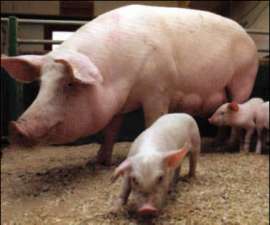 Как мама свинья хрюкает?
 Чем отличается поросенок 
от свинки?
Выгнул шейку жеребенок – 
Рыжий лошади ребенок.
Только на копытца встал,
Вслед за мной побежал.
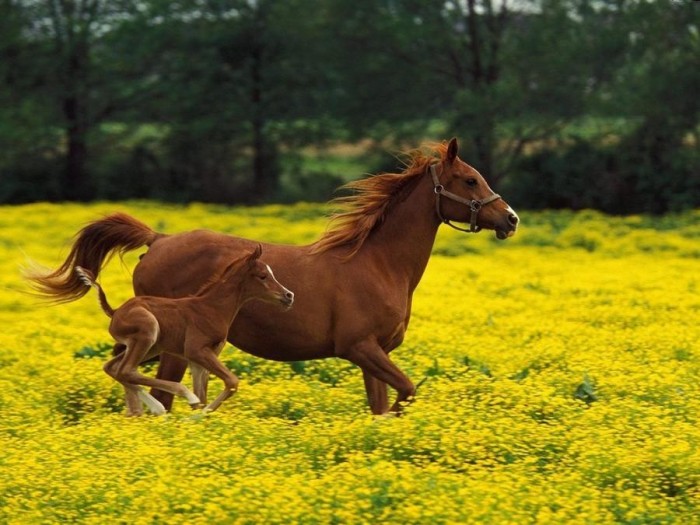 Как кричит лошадка?
 Какого размера мама?
 Какого размера детеныш?
Какое имя ты бы дал 
жеребенку?
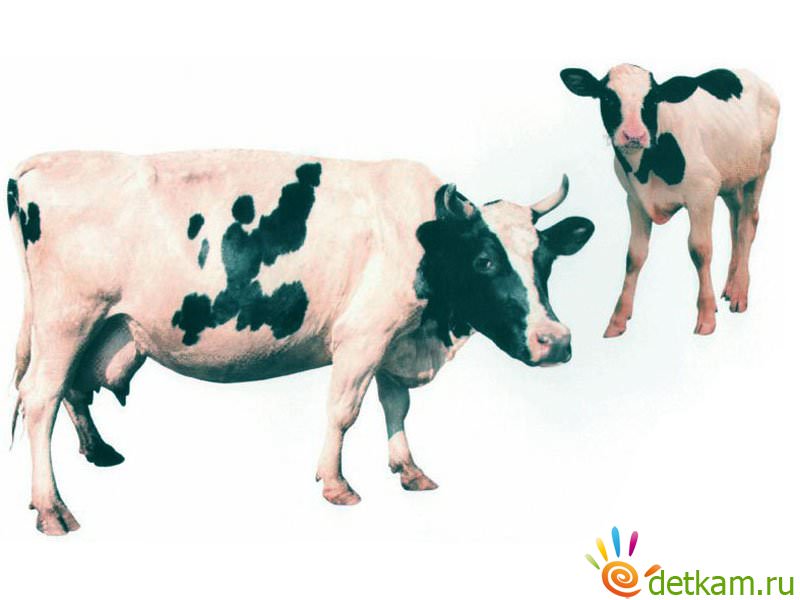 Как  мычит корова?- Что есть у коровы?
 Расскажи, какая корова 
на картинке?
Может  строго и сурово
На других смотреть корова
Лишь теленок целый день
Любоваться ей не лень.
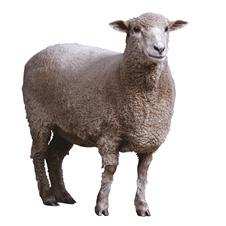 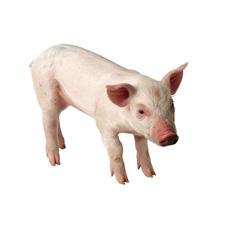 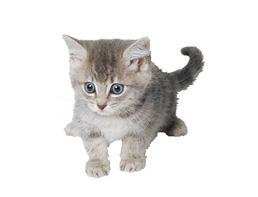 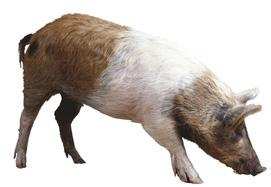 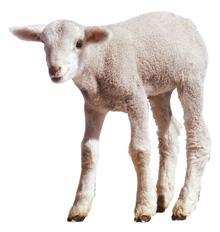 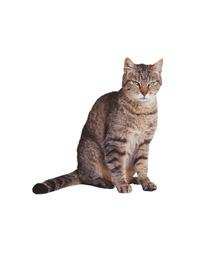 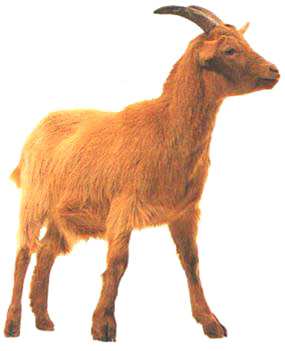 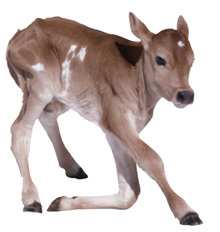 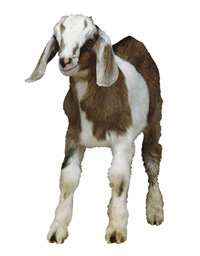 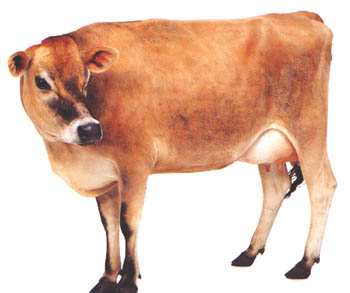